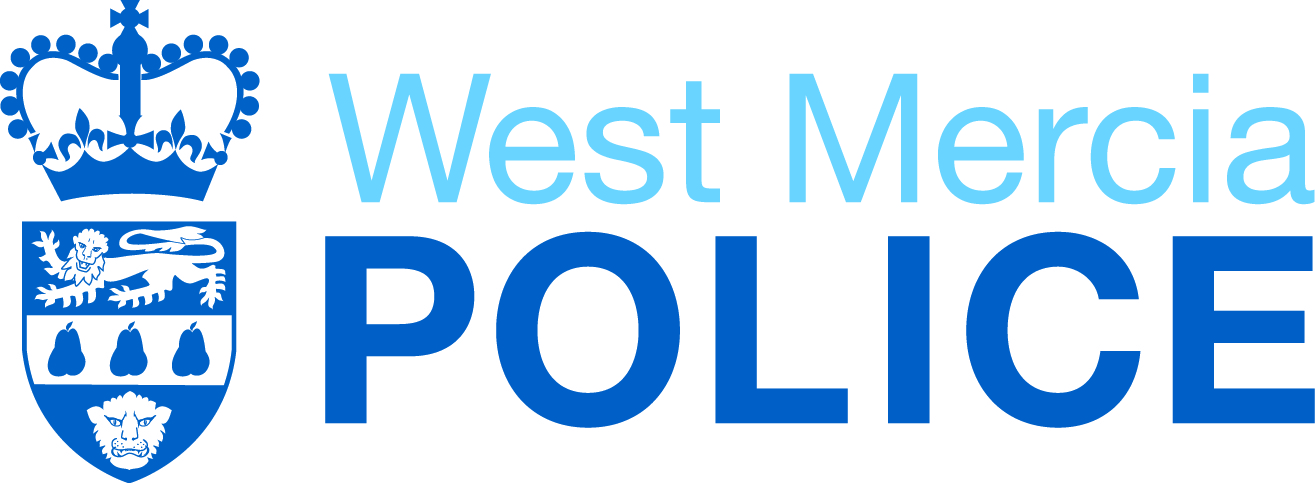 The Domestic Violence Disclosure Scheme (DVDS) – Clare’s Law
Domestic Abuse Focus – Lunch & Learn Seminar – 20th November 2023
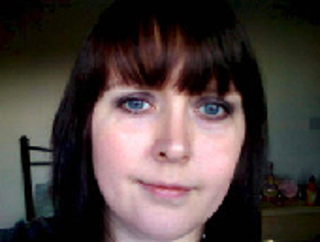 Background History
The ‘Clare’s Law’ scheme was set up after 36-year-old Clare Wood was murdered by her ex-boyfriend in February 2009. Clare was strangled and set on fire at her home in Salford, Greater Manchester, by George Appleton, who had a record of violence against women. 
Clare’s father, Michael Brown, who campaigned for the introduction of Clare's Law, remains convinced she would still be alive had she known the full extent of Appleton's previous behaviour.
What is the Domestic Violence Disclosure Scheme?
The aim of the scheme is to give the public a formal mechanism to make enquiries about a partner if they are worried that they may have been abusive in the past.

If Police checks identify that a partner has a record of abusive behaviour, or there is other information to indicate that the applicant or vulnerable party may be at risk, the Police will consider sharing this information with them. We disclose information only if it is lawful, necessary and proportionate to do so in the interests of protecting them or their children from harm.

The scheme aims to help the public make a more informed decision on whether to continue a relationship.
The two methods….
‘Right to Ask’

‘Right to Know’
Right to Ask….
Who can ask for a disclosure? 
Anyone can make an application about a partner. They do not have to have any specific reason or concerns. Any relevant third party, such as a parent, neighbour or friend can also make an application if they are concerned. However, a third-party person making an application would not necessarily receive information about the partner. Information will only be given to someone who is in a position to use the information to protect themselves or potential victim from the abuse.

What happens when someone makes an application? 
The Police will take the details of what prompted the enquiry, the relationship between applicant, vulnerable party and the subject of the application. We will interrogate Police systems on the information provided and conduct an initial risk assessment. If the applicant provides information which amounts to a crime then this is recorded and allocated appropriately. If records show that an individual may be at risk of domestic abuse from a partner or ex-partner, the police will consider disclosing the information.
source: https://www.gov.uk/government/news/tackling-violence-against-women-and-girls-strategy-launched
Right to Know….
The ‘Right to Know’ enables the Police to make a disclosure on their own initiative if they receive information about the violent or abusive behaviour of a person that may impact on the safety of that person’s current or ex-partner. This could be information arising from a criminal investigation, through statutory or third sector agency involvement, or from another source of police intelligence. The police and other relevant partner agencies will offer assistance to the potential victim in creating a safety plan to provide help and support.
Right to Know…..
If you are a professional and receive a disclosure please look at making a referral yourself, rather than telling the person to make the referral of their own accord, this way you can be sure that it has been requested.   It is also expedites the process if you apply as a professional as the identification checks do not need to be made, as you can provide professional emails and contact numbers.  This reduces the time for the process significantly and becomes a ‘Right to Know’ even though that initially disclosure would have resulted in a ‘Right to Ask’ that may never have came.
The ‘Right to Know’ process from professional referral is streamlined by having ready access to information held on their systems.  For example a Social Worker will  have access to PROTOCOL (their own system) and Police Systems via HAU/NHS/ IDVA/ISVA.  
Instead of depending on a client coming to Police, put that professional referral in on their behalf with the information that has triggered the safeguarding issue.  We can’t ‘unknow what we know’ and if that person fails to submit a ‘Right to Ask’ and is subjected to serious harm or even domestic homicide, then these opportunities to intervene will be scrutinised.
Confidential Disclosure
Within both processes, the person disclosed to are told not to share this information with anyone else unless they have spoken to the Police, or the person who gave them the information and they have agreed with them that it will be shared.

Be aware that the assessment criteria that the Inspector and Sergeants use once receiving the information report about the subject, despite holding information that you as a referral authority may feel needs to be disclosed, may not necessarily reach the threshold criteria for disclosure. complies with established case law, as well as data protection and human rights legislation. It must be reasonable and proportionate for the police to make the disclosure, based on a credible risk of violence or harm.
Other Considerations & Myth Busting…..
Please ensure the application fit the criteria……
If a person is no longer in a relationship and has no intention of rekindling. It does not fit criteria. They must be in a relationship for a DVDS. 
If a person is being Harassed by a partner or ex-partner who they have suffered Domestic Violence with, please look at reporting substantive criminal offences.  It is not a DVDS.
If the person is in an on/off relationship, which is not in the terms of years, but is in a cycle of abuse, then the premise of ‘rekindles a lot’ can fit the criteria.
If the person is in a very long-term relationship upwards from 2 years and has a lot of reported Domestic Violence (Emotional and Physical abuse), is subject of MARAC, has Social Services involvement, subject of Risk Management Plan et al then the person will be fully aware of the domestic abuse behaviours and will know what this person is capable of.  Therefore, a DVDS disclosure will have minimal impact and could be considered an abuse of process as the vulnerable party has enough information to make the decision to leave and safeguard themselves and any dependants.
Considerations & Myth Busting Continued…..
The process for decision in these cases is very dependent on the individual case history, but if it is believed that the Vulnerable Party will benefit and firmly believes that the abuser has never done this before, please seek advice from the Police Protecting Vulnerable People Department.  There could also be extenuating circumstances such as the person has learning difficulties or disabilities/mental health/severe physical disabilities which may alter the understanding of what is happening to them.

If the Applicant/Vulnerable Party are subject to a Child In Need or Child Protection Plan and have attended Child Protection meetings.  Our Child Protection Officers who attend these meetings will give very detailed information with regards to both DA and any child sexual offences within that forum.  Therefore, a DVDS or Child Sexual Offences Disclosure (CSODS/Sarah’s Law) is not necessary as they will receive more information from the meeting than what will be given within a DVDS/CSODS disclosure.
Is DVDS the correct pathway?
Sarah’s Law (CSODS) Child Sexual Offences Disclosure Scheme
If there are child safeguarding issues or concerns of a sexual nature, consider a Sarah’s Law (CSODS) rather than a DVDS.  The Applicant/Vulnerable Party does not need to be in a relationship for a CSODS.  If a CSODS has been applied for and no child sexual offence has been highlighted, but violence offences have, we can still provide a disclosure on those offences as it is for safeguarding purposes.  
Please look at the best process for the purpose.  Do not advise a party to apply for both DVDS and CSODS, as once the respective Police Force has determined the best process, one request will be terminated.  This has caused problems and confusion in the past as people think they are going to get two separate disclosures despite explanations, and we must manage expectation in such a sensitive area.
When researching CSODS we also look at violence offences and should Domestic Violence be highlighted we will look at the necessity to disclose that and any other violence offences alongside any sexual offences; or instead, if sexual offences are not present.  This is often adopted as the focus of CSODS is the safeguarding of children.
The right to know process is the same for a CSODS.  A professional referral is preferred as it becomes a much quicker process which is beneficial to safeguarding a child.
References…..
https://assets.publishing.service.gov.uk/government/uploads/system/uploads/attachment_data/file/1162788/Domestic_Violence_Disclosure_Scheme.pdf
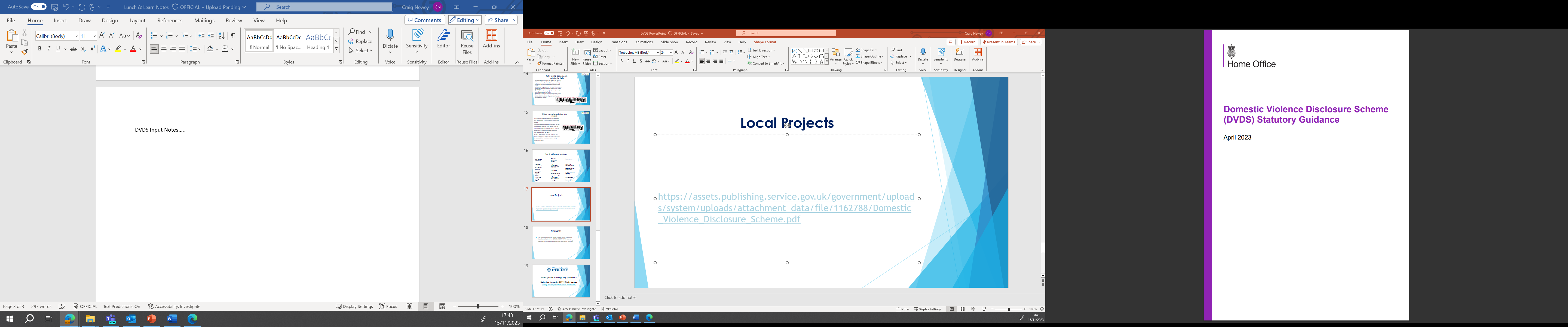 Contacts
PSI Julie NORRIS – 01952 214945
DARO Louise ARMSTRONG – 01952 214768
DARO Natasha DAVIES – 01952 214710
DARO Jess WILLETS – 01952 214945 
Available Monday to Friday 0800 hours to 1600 hours.

C/O Protecting Vulnerable People (PVP)
West Mercia Police, Malinsgate Police Station, Telford TF3 4HW
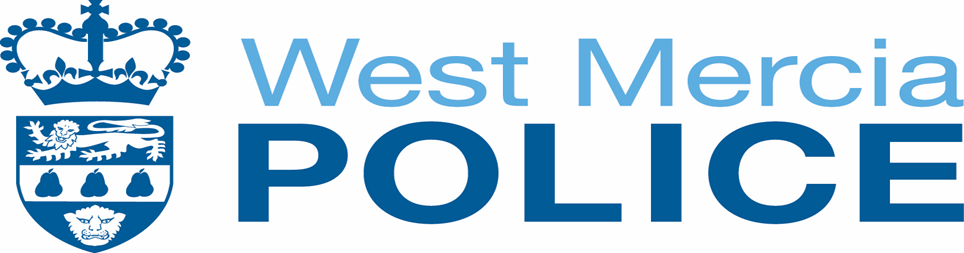 Thank you for listening. Any questions?Detective Inspector 22712 Craig Neweycraig.newey@westmercia.police.uk